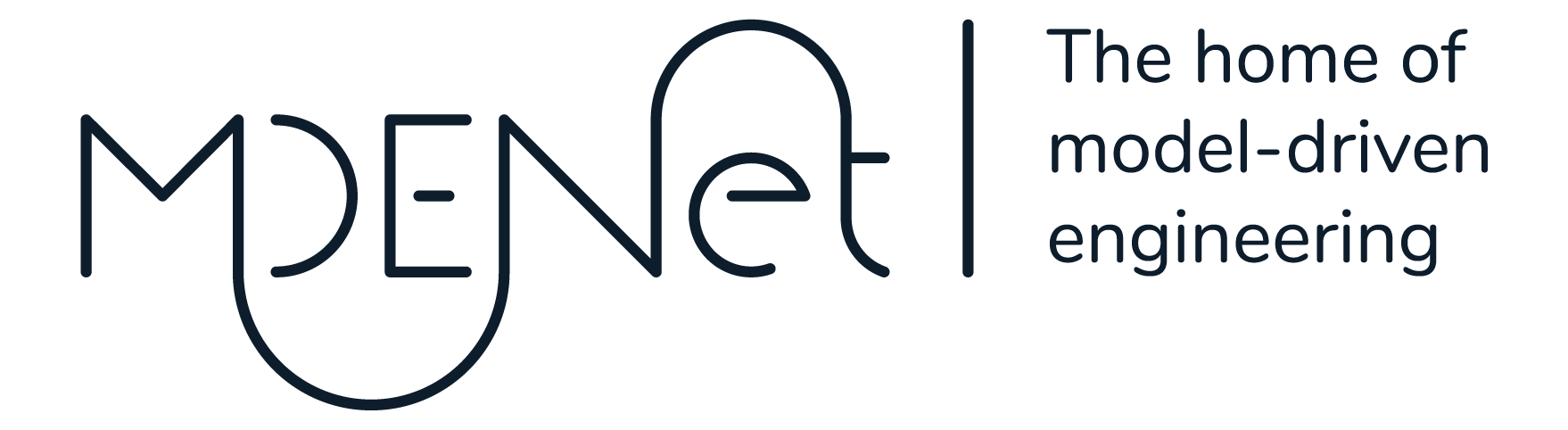 Learning Resources on MTLs for the MDENet Education Platform
Nafey Mohammed, Artur Boronat, Dimitris Kolovos, Stefan Höppner
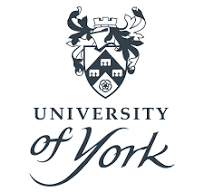 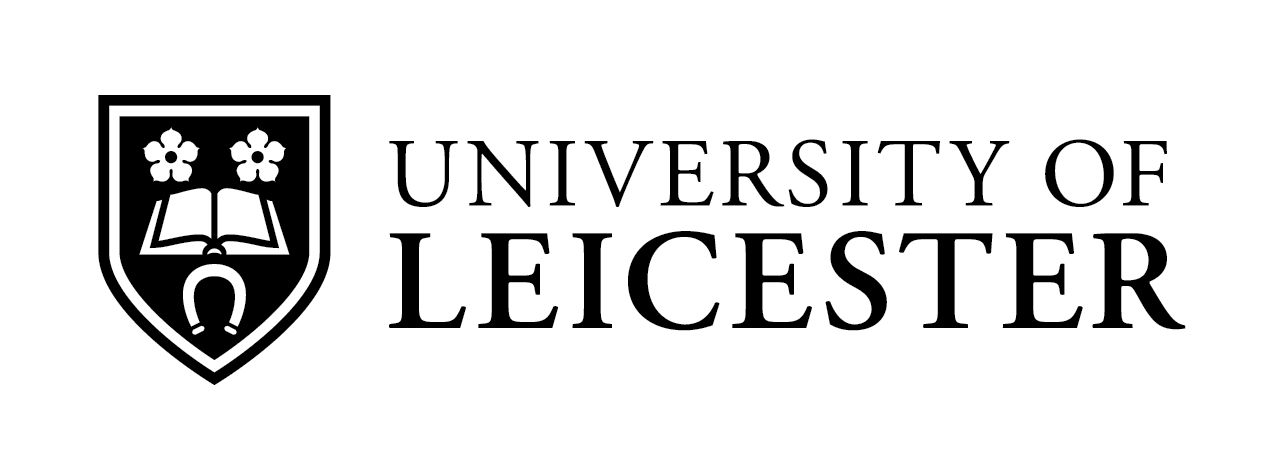 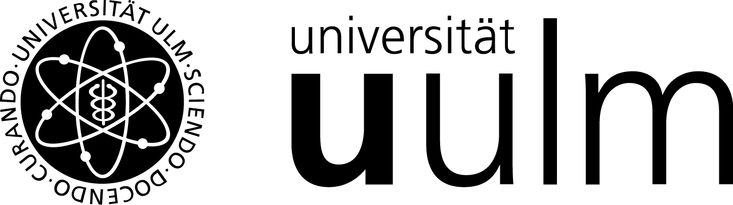 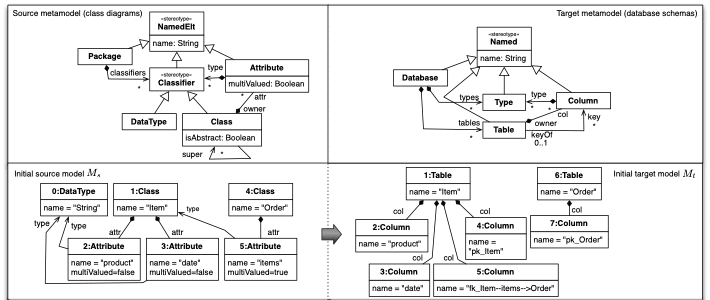 Motivation
Learning MTLs
Limited learning resources compared to GPLs
01
Empowering MDE practitioners
Aim to build confidence in using MTLs (ETL, YAMTL)
02
Scaffold Learning Path
Tutorials with different levels of depth
03
Short-Term Goal
Open-source resources
Integration within MDENet platform
04
[Speaker Notes: Emphasize the project's commitment to filling the gap in MTL resources, thereby enhancing the adoption and application of these languages in practical scenarios.

Addressing Resource Scarcity in MTLs
Highlight the challenge of limited learning resources for Model Transformation Languages (MTLs) compared to General Purpose Programming Languages (GPLs).
Discuss the consequent reluctance among developers to adopt MTLs due to perceived risks and lack of guidance.
Empowering MDE Practitioners
Target individuals with a background in Model Driven Engineering (MDE) but limited experience in ETL or YAMTL.
Aim to build confidence in using these languages for model transformations.
Comprehensive Learning Path
Outline the development of tutorials encompassing basic to complex transformations in ETL/YAMTL.
Utilize the ETL Playground for hands-on, integrated learning experiences.
Long-term Vision
Aspire to create a central repository for model transformation learning.]
MDE-Docs
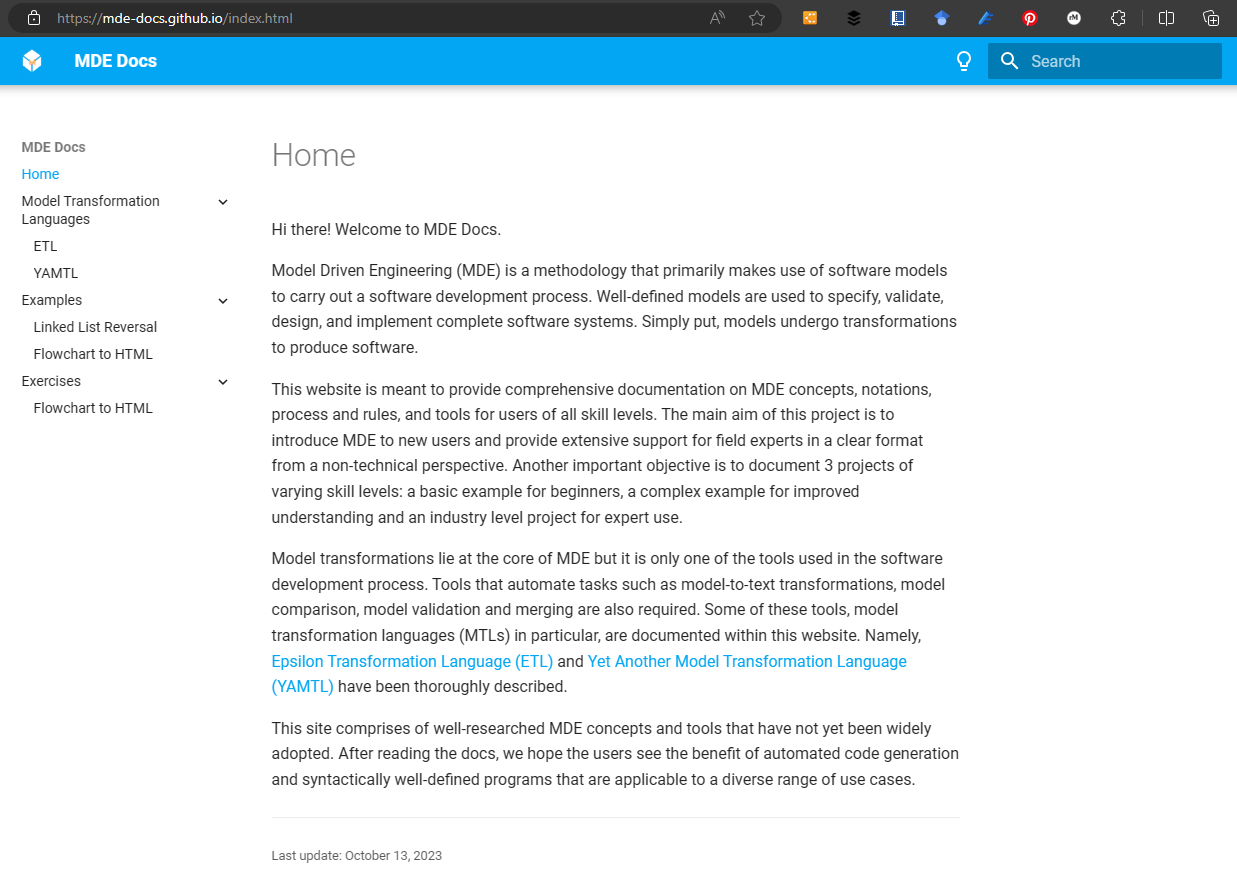 [Speaker Notes: Highlight repo structure]
Executing
Get Started Sections 
Configure project using your preferred IDE
Reuse examples from MDE-docs

Online MDENet Education Platform
ETL: download projects (gradle, maven…)
YAMTL:  examples integrated
List Reversal
Getting started example
Tool configuration
Pointers to productivity tools (IDE)
Basic skeleton of a model transformation
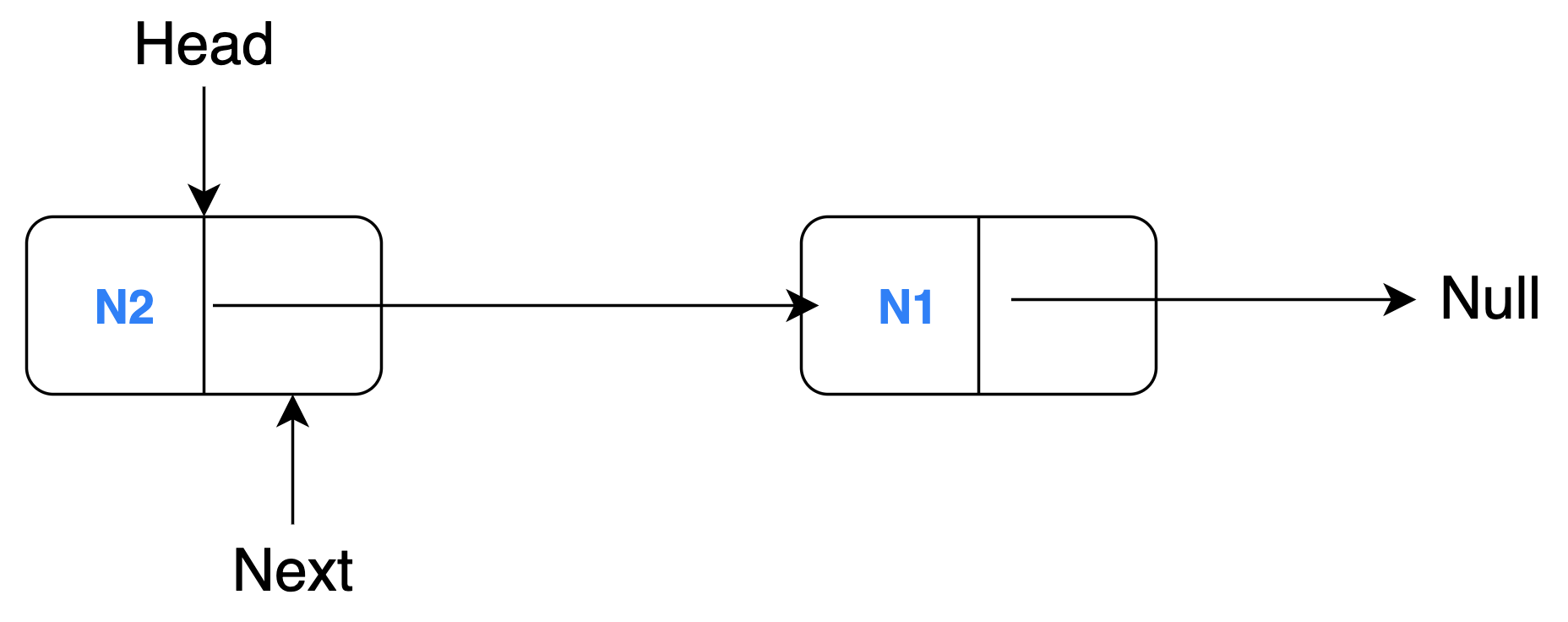 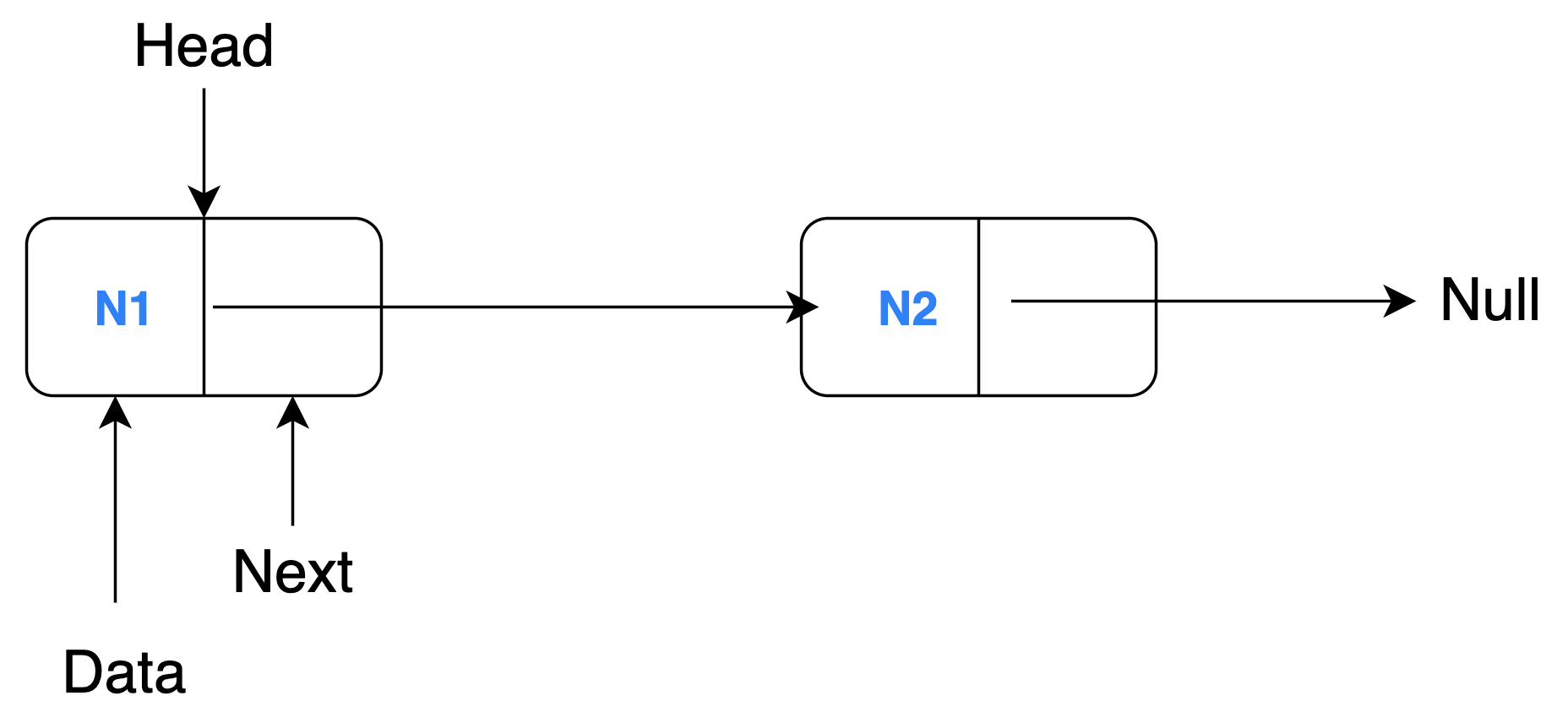 Flowchart to HTML
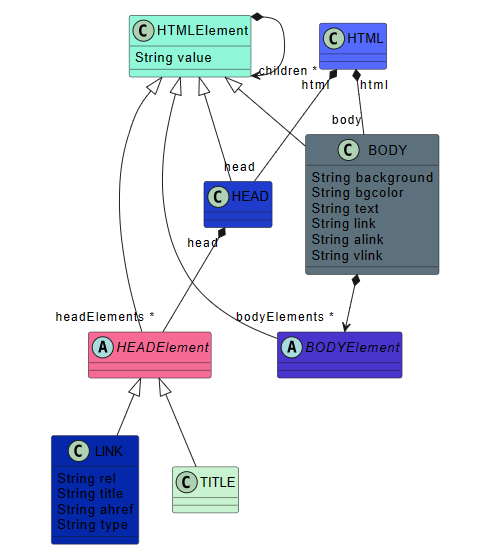 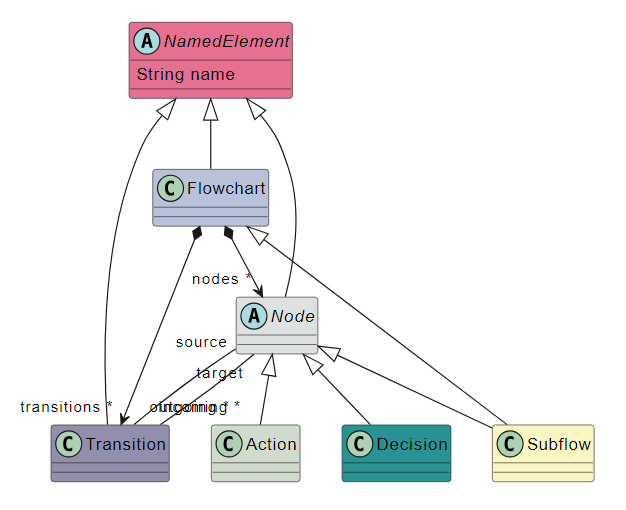 Example to showcase MTL features
Rule definition
Rule elements: patterns, 
	filters, action blocks
Types of rules: matched, lazy
Control flow
Helpers
Reuse: 
Rule inheritance
Module composition
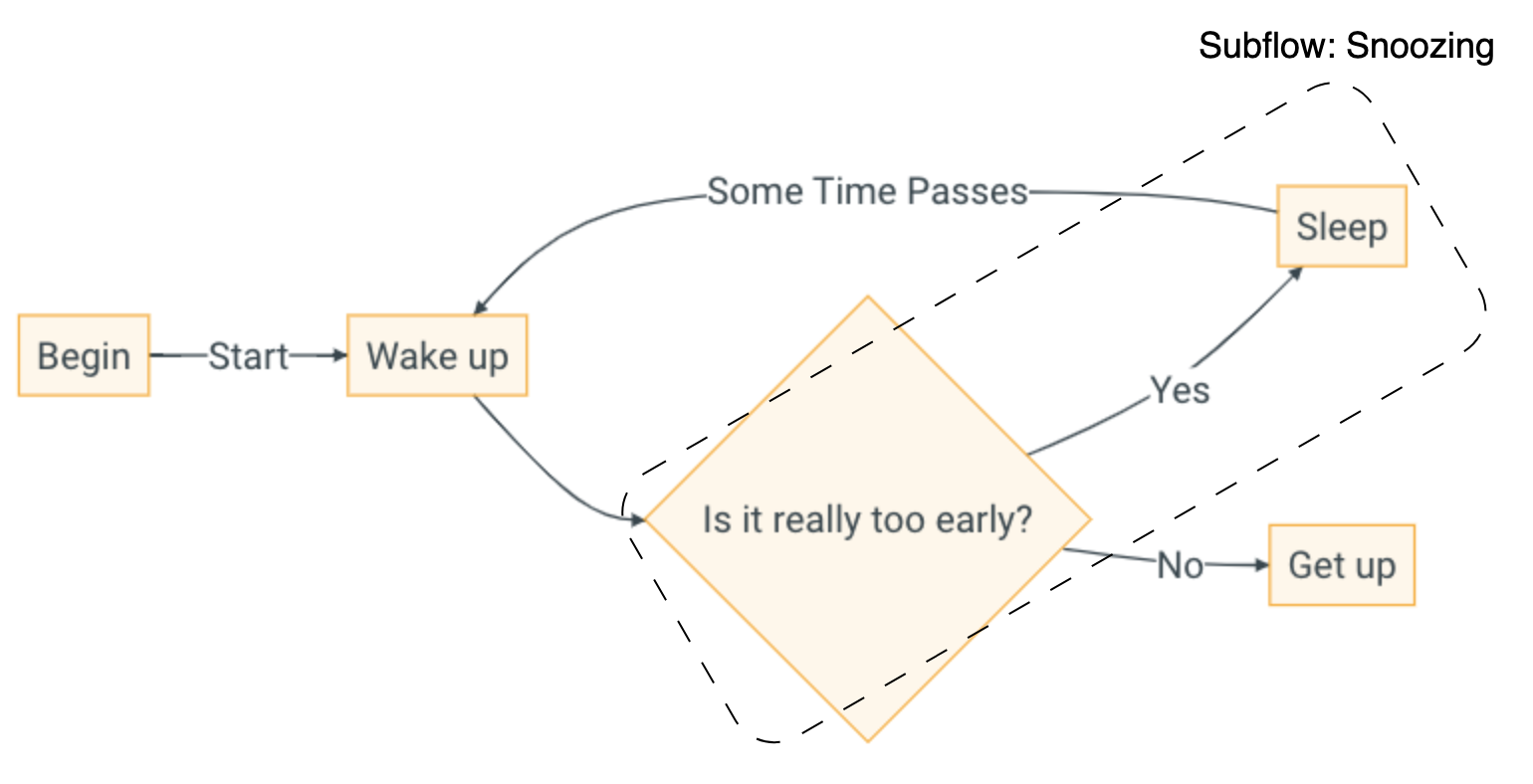 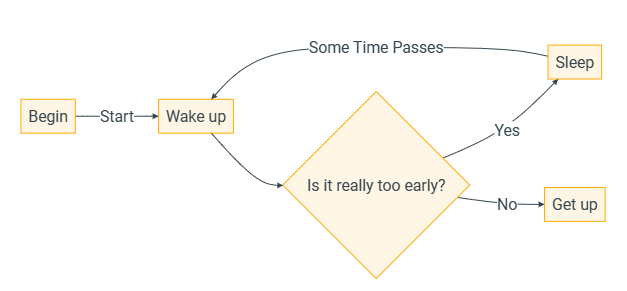 Exercises
Based on workflow to HTML transformation.

Contents
Source and target metamodels
Input model and expected output model
Task definition
Given a rule, create one more output object
Given a rule, refine the filter
Given a rule, complete action blocks
Use rule inheritance to refine a rule
Define a lazy rule
Helper (contextual operation)
[Speaker Notes: Ways to test it:
From IDE: test script is provided
From playground]
Lessons Learnt
Enhancing MTL Adoption
Bridging Knowledge Gaps
MDENet Platform
Learning resources in a shared repo
Examples tailored to each MTL highlight common constructs and tool-specific strengths
Promising for learning MTLs interactively